2012 Greater Fargo-Moorhead Community Health Needs Assessment of Community Leaders
Results of a May 2012 Survey of Community Leaders in Cass County, North Dakota and Clay County, Minnesota
Introduction
Purpose:
Explore views of key leaders in F-M metro area 
Key leaders
Elected leadership
Nonprofit leaders
Health professionals
Social workers
Educators
Views on
Population’s health
Prevalence of disease and health issues
Results of this survey are not generalizable
Study Design and Methodology
Study Design
Developed in collaboration with Fargo-Moorhead Community Health Needs Assessment Collaborative (FMCHNAC)
Electronic survey – contained 30 questions
Questions focused on:
Community assets/best thing about the community
General concerns about the community
Health and wellness concerns about the community
Personal health care information
Demographic information
Methodology
Community leaders invited to a breakfast meeting sponsored by the FMCHNAC 
List of invitees generated by members of the Collaborative
Written survey administered at the breakfast meeting
Survey data hand-entered into Internet-based survey tool (Survey Monkey)
Leaders not able to attend were contacted via e-mail with instructions for them to fill out the survey
58 surveys completed (including 44 at the breakfast meeting and 14 via Internet survey link)
Findings not generalizable to the community
But offer important insight and should be interpreted as anecdotal narrative
Key Findings
Community Assets/Best Things About the Community

High levels of agreement that community:
Has educational opportunities and programs
Is a good place to raise kids
Has quality health care

Agreed the least that 
There is tolerance, inclusion, and open-mindedness
Key Findings
General Concerns About the Community 

Highest levels of concern were for:
Safety issues
The aging population
Children and youth

Lowest levels of concern were for:
Environmental issues
Key Findings
Most concern for:
Safety issues
Domestic violence
Child abuse and neglect
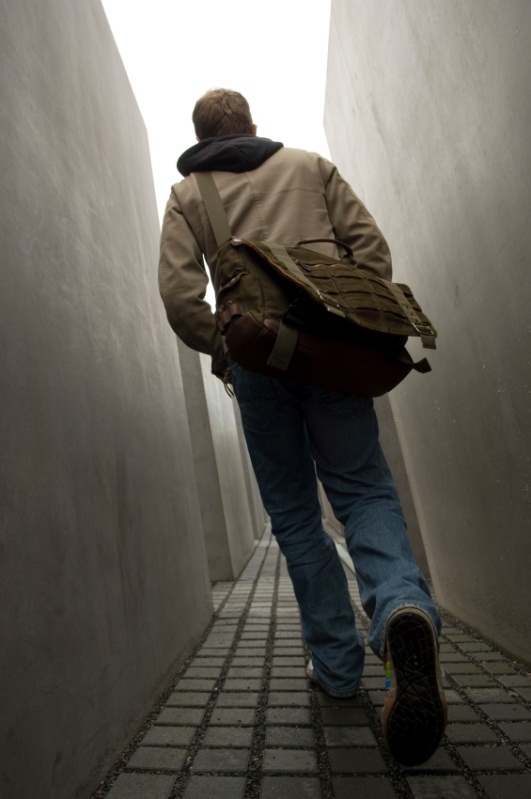 Key Findings
Most concern for:
The aging population
Availability/cost of long-term care
Availability of resources to help elderly stay in their homes
Availability of resources for family and friends caring for elders
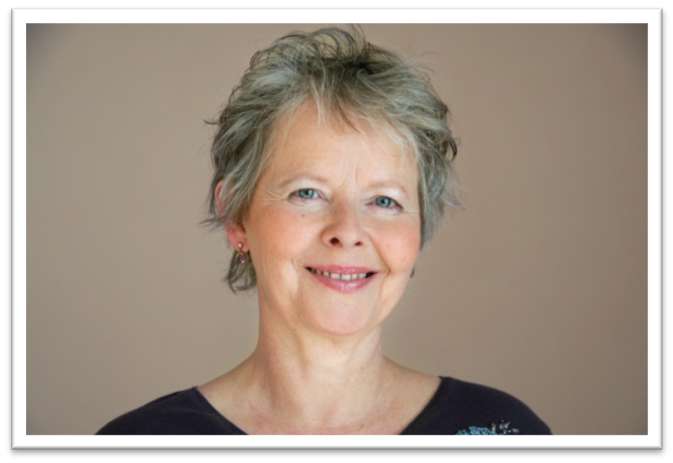 Key Findings
Most concern for:
Children and youth
Availability/cost of quality child care
Bullying
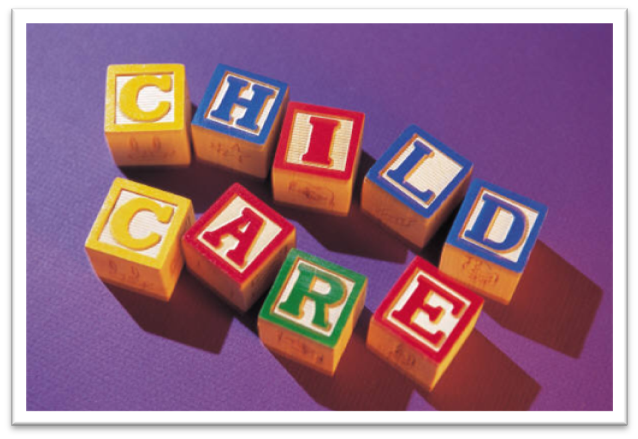 Key Findings
Health and Wellness Concerns About the Community

Highest levels of concern were for:
Cost and access issues
Physical and mental health issues
Least concerned about:
Patient confidentiality
Distance to health care services
Key Findings
Most concern for:
Cost and access issues
The cost of health insurance
The cost of health care
The cost of prescription drugs
Adequacy of health insurance
Access to health insurance coverage
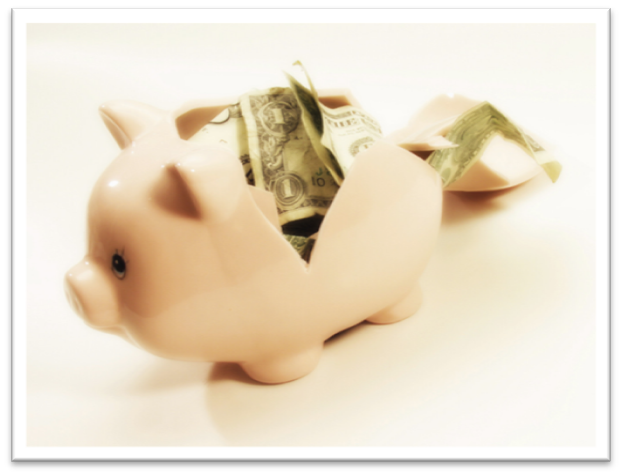 Key Findings
Most concern for:
Physical and mental health
Obesity
Poor nutrition and eating habits
Inactivity or lack of exercise
Chronic disease
Depression
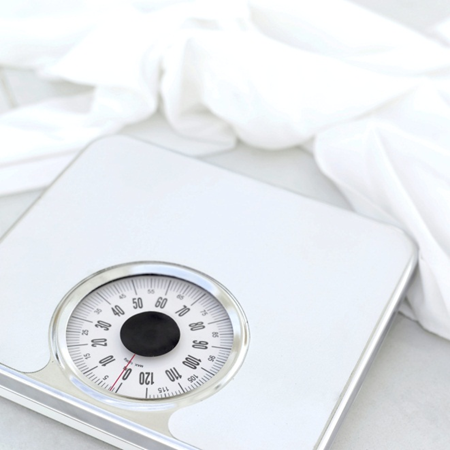 SURVEY RESULTS
Survey Results
Community Assets/Best Things About Their Community

People
Services and resources
Quality of life
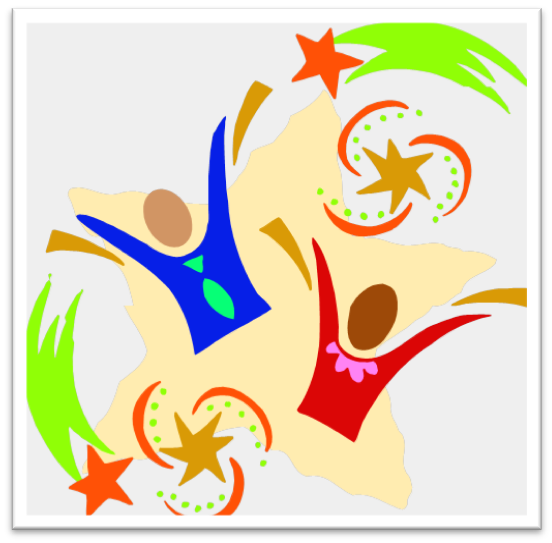 Respondents’ level of agreement with statements about their community regarding PEOPLE
Respondents agree most that:
People are friendly, helpful, and supportive
There is a sense of community or feeling connected to people who live here

Respondents agree least that:
There is tolerance, inclusion, and open-mindedness (although still a moderate level of agreement)
Respondents’ level of agreement with statements about their community regarding SERVICES AND RESOURCES
Respondents agree most that:
There are quality higher education opportunities and institutions
There are quality school systems and programs for youth
There is quality health care

Respondents agree the least that:
There is effective transportation (although still a moderate level of agreement)
Respondents’ level of agreement with statements about their community regarding QUALITY OF LIFE
Respondents agree the most that:
Their community is a good place to raise kids
Their community is a healthy place to live

Respondents agree the least that:
There are many recreational, exercise, and sports activities/opportunities (although still a high level of agreement)
Survey Results
General Concerns About Their Community 

Economic Issues
Transportation
Environment
Children and Youth
The Aging Population
Safety
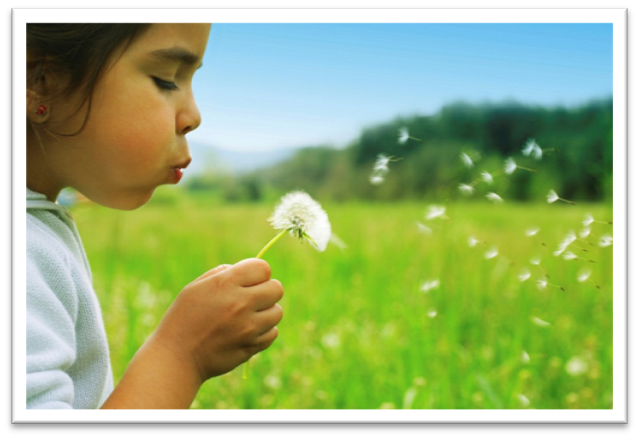 Respondents’ level of concern with statements about their community regarding ECONOMIC ISSUES
Respondents are most concerned about:
Availability of employment opportunities
Economic disparities between higher and lower classes
Homelessness
Poverty

Respondents are least concerned about:
Cost of living (although still moderately concerned)
Respondents’ level of concern with statements about their community regarding TRANSPORTATION
Respondents are most concerned about:
Availability of good walking or biking options
Availability and cost of public transportation
Road conditions

Respondents are least concerned about:
Traffic congestion
Respondents’ level of concern with statements about their community regarding the ENVIRONMENT
Overall, respondents are not that concerned with environmental issues

Respondents have a higher level of concern with garbage and litter than with water quality, noise level, and air quality issues
Respondents’ level of concern with statements about their community regarding CHILDREN AND YOUTH
Respondents are most concerned about:
Availability or cost of quality child care
Bullying
Availability and cost of services for at-risk youth

Respondents are least concerned about: 
Youth crime (although still moderately concerned)
Respondents’ level of concern with statements about their community regarding THE AGING POPULATION
Respondents are most concerned about:
Availability and cost of long-term care
Availability of resources to help the elderly stay in their homes
Availability of resources for family and friends caring for elders

Respondents are least concerned about:
The availability and cost of activities for seniors (although still moderately concerned)
Respondents’ level of concern with statements about their community regarding SAFETY
Respondents are most concerned about:
Domestic violence
Child abuse and neglect
Presence and influence of drug dealers

Respondents are least concerned about: 
Violent crimes (although still moderately concerned)
Survey Results
Health and Wellness Concerns About Their Community

Access to health care
Physical and mental health
Substance use and abuse
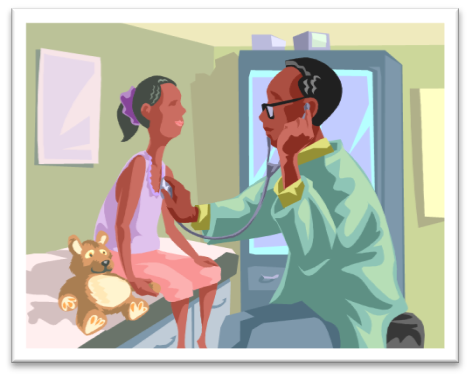 Respondents’ level of concern with statements about their community regarding ACCESS TO HEALTH CARE
Respondents are most concerned about:
Cost of health insurance
Cost of health care
Cost of prescription drugs
Adequacy of health insurance (e.g., amount of copays, deductibles)
Respondents have moderately high levels of concern about:
Access to health insurance coverage (e.g., preexisting conditions)
Availability of prevention programs or services
Availability and/or cost of dental and/or vision care
Coordination of care
Availability and/or cost of dental and/or vision insurance coverage
Availability of mental health services and providers
Respondents are least concerned about:
Distance to health care services
Patient confidentiality
Respondents’ level of concern with statements about their community regarding PHYSICAL AND MENTAL HEALTH
Respondents are most concerned about:
Obesity
Poor nutrition and eating habits
Inactivity and/or lack of exercise
Chronic disease

Respondents are least concerned about:
Communicable disease (although still a moderate level of concern)
Respondents’ level of concern with statements about their community regarding SUBSTANCE USE AND ABUSE
Respondents’ have similarly high levels of concern regarding substance use and abuse issues

Respondents are most concerned about:
Alcohol use and abuse
Drug use and abuse

Respondents are least concerned about: 
Exposure to second-hand smoke (although still a fairly high level of concern)
Survey Results
Personal Health Care Information
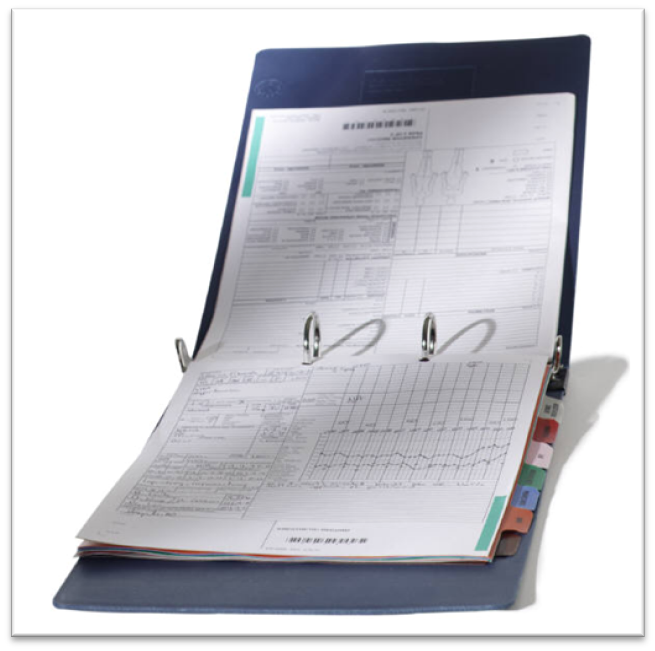 Respondents’ primary health care provider
Three in five respondents use Sanford Health
One in four use Essentia Health
N=58*Percentages do not equal 100.0 due to multiple responses.
Respondents’ reasons for choosing primary health care provider
Top three reasons:
Quality of services
Influenced by health insurance
Location
N=58*Percentages do not equal 100.0 due to multiple responses.
Whether respondents have had a cancer screening or cancer care in the past year
Less than one in five have not had a cancer screening or cancer care in the past year
Among respondents who have not had a cancer screening or cancer care in the past year, reasons for not having done so
60% because it was not necessary
10% because of fear
10% because of unfamiliarity with recommendations
10% because of not knowing who to see
N=10*Percentages do not equal 100.0 due to multiple responses.
Methods respondents have used to pay for health care costs over the past 12 months
Vast majority paid with health insurance through an employer (91.4%)

Second highest method was using personal income (43.1%)
N=58*Percentages do not equal 100.0 due to multiple responses.
Survey Results
Demographic Information
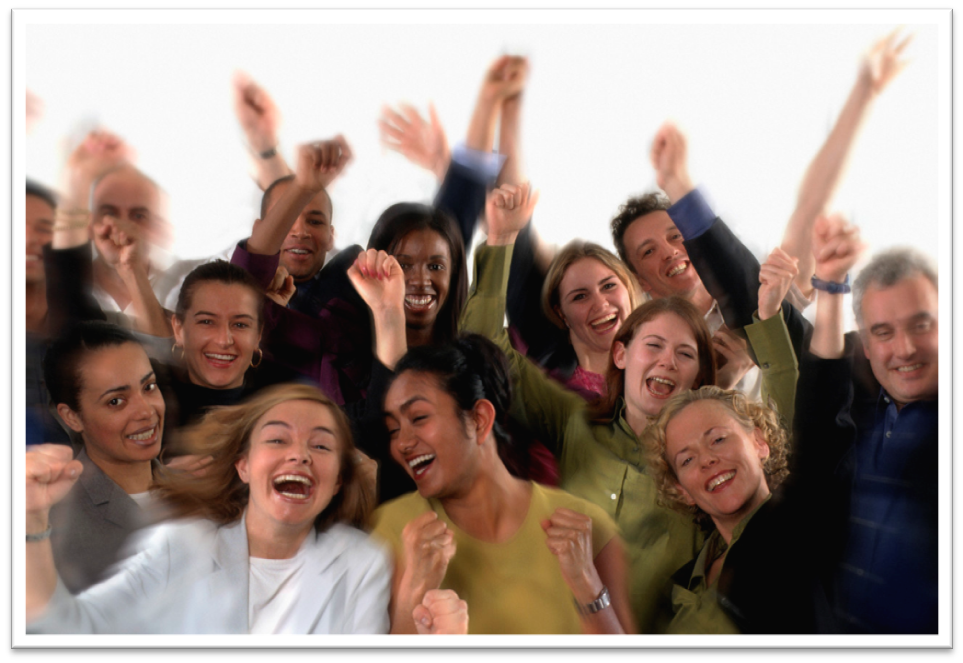 Respondents’ age
Two out of three respondents are 45 to 64 years of age

One in four are 30 to 44 years of age
Respondents’ highest level of education
Nine in 10 have a Bachelor’s degree or higher, including 58.6% who have a graduate or professional degree
Respondents’ gender
Two in three respondents are female
Whether respondents work/volunteer outside the home
Nearly all work or volunteer outside the home
Respondents’ annual household income before taxes
Two in five have an annual income of $70,000 to $119,999
One in three have an annual income of $120,000 or more
Whether respondents own or rent their home
The vast majority of respondents own their home
Respondents’ race or ethnicity
The vast majority of respondents are white
*Percentages do not equal 100.0 due to multiple responses.
Whether respondents are the parent or primary caregiver of a child or children 18 years of age or younger
One in three respondents are the parent or primary caregiver of a child or children 18 years of age or younger
Respondents’ area of employment
Most respondents are employed in health care, followed by government, and educational services
N=58*Percentages do not equal 100.0 due to multiple responses.
If respondents’ area of employment is health care, respondents’ health care position
40.9% of those in health care are an administrator
27.3% of those in health care work in public health
N=22*Percentages do not equal 100.0 due to multiple responses.
Companion Report Comparisons
2012 Greater Fargo-Moorhead Community Health Needs Assessment of Residents & 2012 Greater Fargo-Moorhead Community Health Needs Assessment of Community Leaders
Comparisons(caution should be used when interpreting the comparisons as findings from the community leaders’ survey are not generalizable to the community)
Residents
Community Leaders
Overall lower levels of agreement and concern than leaders
Overall higher levels of agreement and concern than residents
Community Assets
Residents
Community Leaders
Agree most that
There are quality higher education opportunities, institutions, school systems, and  programs for youth
There is quality health care
It is a good place to raise kids
Agree less (than leaders) that
There is an engaged government
There is a sense you can make a difference
Agree the least that
There is tolerance, inclusion, and open-mindedness
Agree most that
There are quality higher education opportunities, institutions, school systems, and  programs for youth
There is quality health care
It is a good place to raise kids
Agree more (than residents) that
There is an engaged government
There is a sense you can make a difference
Agree the least that
There is effective transportation
General Concerns
Residents
Community Leaders
Top concerns directed at aging population
Also among top concerns
Availability of employment opportunities
Presence and influence of drug dealers
Least concerned about
Garbage and litter
Water and air quality
Noise levels
Top concerns directed at aging population
Most concerned about domestic violence
Also among top concerns
Availability of quality child care
Bullying
Least concerned about
Garbage and litter
Water and air quality
Noise levels
Health and Wellness Concerns
Residents
Community Leaders
Top concerns are access-related issues
Cost of health insurance and health care
Cost of prescription drugs
Physical and mental health top concerns
Cancer
Chronic disease
Obesity 
Least concerned about
Communicable disease
Suicide
Top concerns are access-related issues
Cost of health insurance and health care
Cost of prescription drugs
Physical and mental health top concerns
Obesity
Poor nutrition and eating habits
Inactivity or lack of exercise
Least concerned about
Communicable disease
Suicide